«В большей безопасности будет находиться тот, кто всегда настороже.»
                          Публилий Сир

Правила безопасного поведения на дорогах
Пешеходы обязаны передвигаться только по тротуару или пешеход­ным дорожкам.
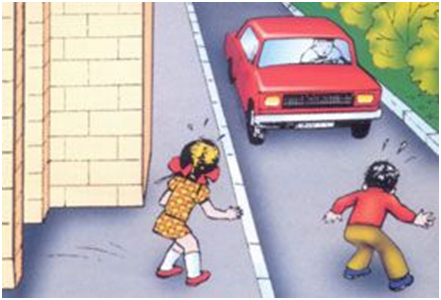 Не следует спешить при переходе улицы.  Нельзя выбегать на дорогу.
Автомобили могут неожиданно выехать из переулка, из арки, со двора.
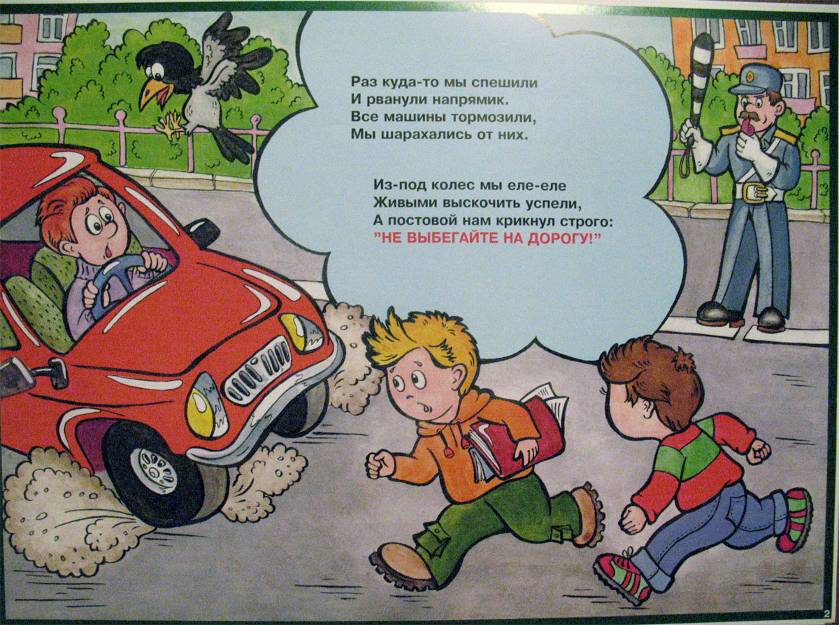 Ни в коем случае не выскакиваем на дорогу из-за стоящего транспортного средства или из кустов.
Ни
Переходя проезжую часть, надо внимательно посмотреть сначала налево, и дойдя до середины дороги, посмотреть направо, при отсутствии приближающегося транспорта можно переходить дорогу.
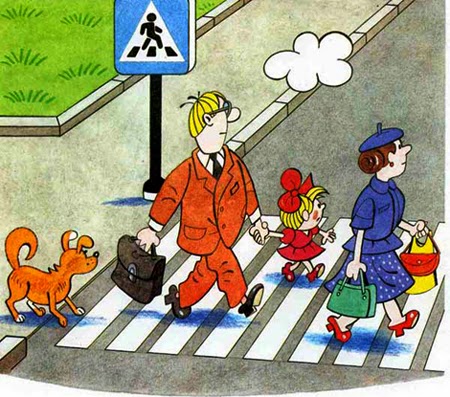 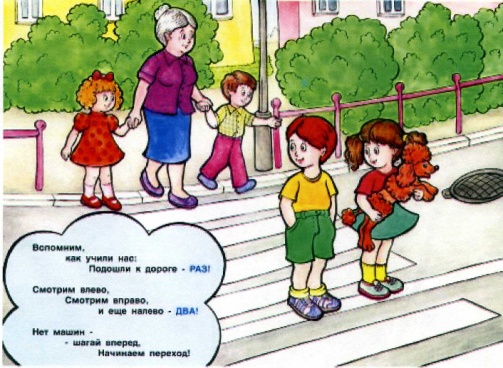 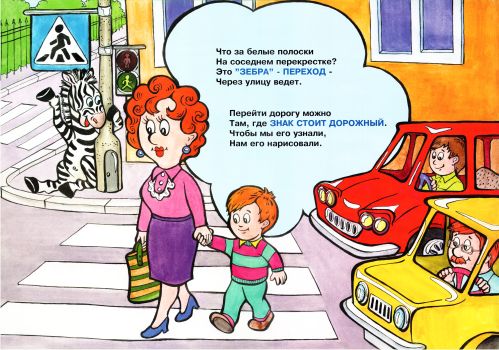 При переходе улицы, дети дошкольного возраста должны идти только со взрослыми, держа их за руку.
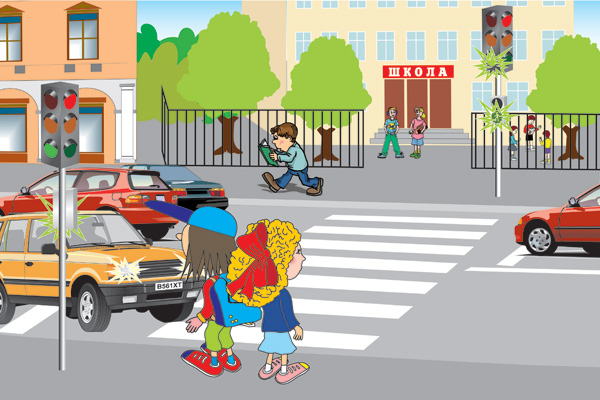 Переходить проезжую часть необходимо только по пешеходному переходу на зеленый свет светофора или по подземному(надземному) переходу.
Перед переходом дороги надо замедлить шаг и оценитьобстановку (даже при переходе дороги на зеленый сигнал све­тофора необходимо осмотреться).
Переходим дорогу строго поперек улицы, а не наискосок!!!
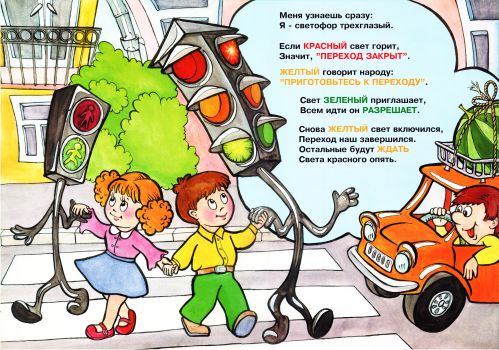 Обходить автобус или трамвай опасно с любой стороны!!! Подождите, пока он отойдет от остановки и откроет обзор.
 Ни в коем случае не выскакиваем на дорогу из-за стоящего транспортного средства или из кустов.
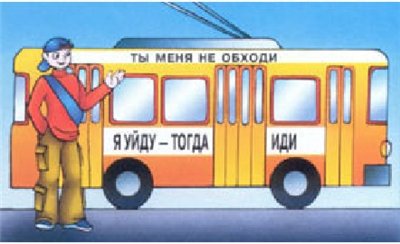 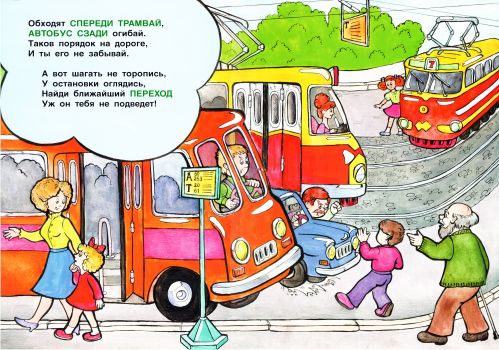 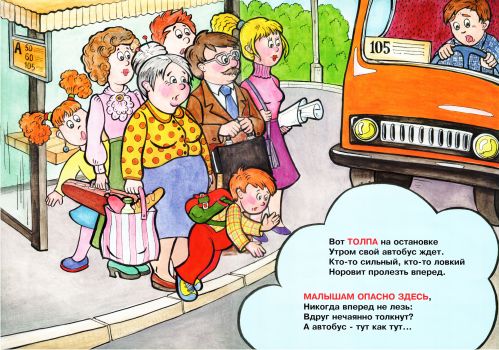 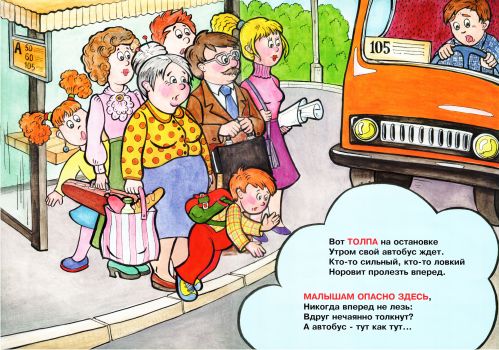 Пешеходы, не успевшие закончить переход, должны ос­тановиться на линии, разделяющей транспортные потоки про­тивоположных направлений или на островке «безопасности». Необходимо быть, вести себя спокойно и не совершать лишних движвнимательнымений.  Продолжать переход можно, лишь убедившись в безопасности дальнейшего движения и с учетом сигнала светофора или регулировщика.
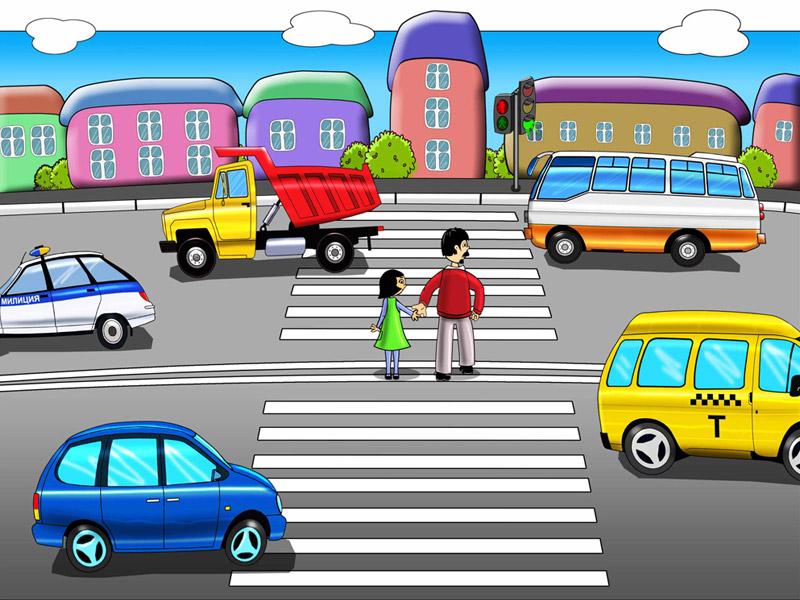 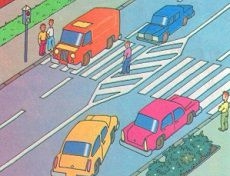 Играть вблизи проезжей части запрещается!
Катание с горок на санках, коньках, велосипедах вблизи проезжей части или в местах, где возможно движение транспорта, запрещается!
За игрушками или иными оброненными предметами на дорогу выбегать категорически нельзя!
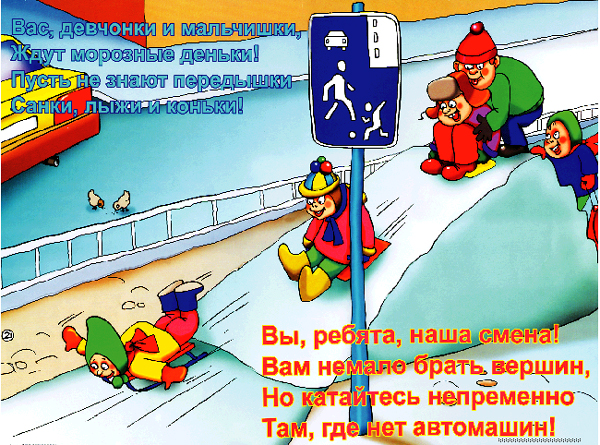 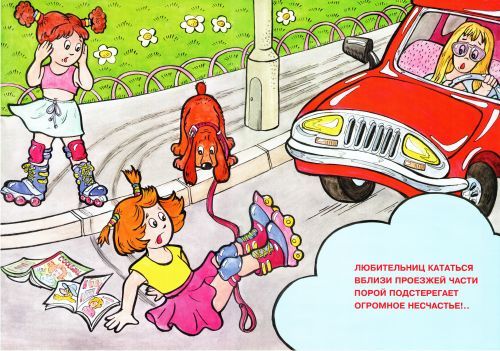 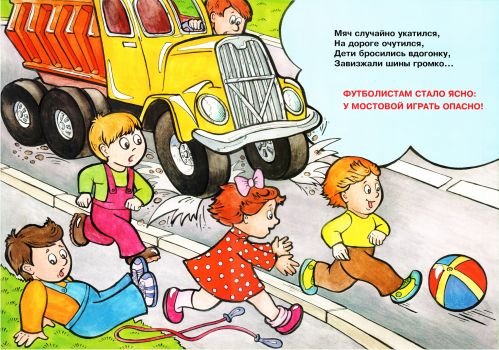